Tight Analyses for Non-Smooth Stochastic Gradient Descent
Nick Harvey 	Chris Liaw	Yaniv Plan	Sikander Randhawa
University of British Columbia
Importance of Stochastic Gradient Descent (SGD)
Of utmost importance in Machine Learning
Training neural networks
Minimizing convex loss functions (e.g. least squares regression)
Many TCS papers use gradient methods for combinatorial optimization:
k-server problem [Buchbinder-Gupta-Molinaro-Naor `18]
Max-flow [Lee, Rao, Srivastava `13]
But, there are still some basic questions that have been left unanswered.
Shamir’s Open Questions [2012]
($50) “What is the expected suboptimality of the last iterate returned by GD?”
“An extra $20 will be awarded for proving a tight bound on the suboptimality of [the last iterate] which holds in high probability.”
We solve these problems.
Example: Geometric Mediane.g. [Cohen, Lee, Miller, Pachocki, Sidford ‘16]
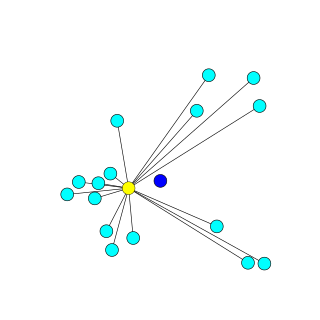 Setting for today: Lipschitz and Non-Smooth functions
Subgradients
Strongly Convex Functions
Gradient Descent in a Nutshell
Standard results in non-smooth setting require averaging of iterates.
Optimal for non-smooth Lipschitz functions.
[Speaker Notes: Importantly, these results are for GRADIENT descent, not SGD.

For smooth and strongly convex – Nesterov’s alg improves dependence on kappa
For smooth – Nesterov gets O(1/t^2)
For non-smooth strongly convex: optimal is O(1/t)
For non-smooth lipschitz: optimal is O(1/sqrt(t)).]
Do there exist algorithms in the non-smooth setting where individual iterates converge to OPT at the optimal rate?
Yes... [Nesterov-Shikman ‘15] provide an algorithm where the final iterates converge to OPT at the optimal rate.
Fundamental question: do the individual iterates of GD converge to OPT? If so, at what rate?
($50) “What is the suboptimality of the last iterate returned by GD?” [Shamir ’12]
Sub-Gradient Descent
Initial point
Feasible set
Stochastic Sub-Gradient Descent
SGD:
Lipschitz Functions
Tight
Tight*
Strongly Convex & Lipschitz Functions
Tight
Tight*
[Speaker Notes: O(1/T) for suffix averaging is the first time that a high probability upper bound is proven for strongly convex functions with the optimal rate. 
Remark that UA HP bound is an ingredient in final iterate HP bound, similarly for suffix average/last iterate for strongly convex funcs.]
Main Result 1: Lower Bound, Lipschitz case
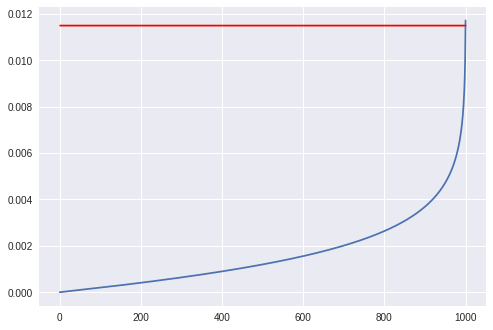 Error
Iteration
[Speaker Notes: ADD GRAPH HERE!]
[Speaker Notes: ADD GRAPH HERE!]
Why “infinitely often” and “lim sup”?
Why “infinitely often” and “lim sup”?
Maintains Lipschitzness
Some intuition about the lower bound…
-1 is a sub-gradient at 0
Takeaway: Non-differentiable points can increase the function value
[Speaker Notes: Shorten this slide]
How to keep increasing?
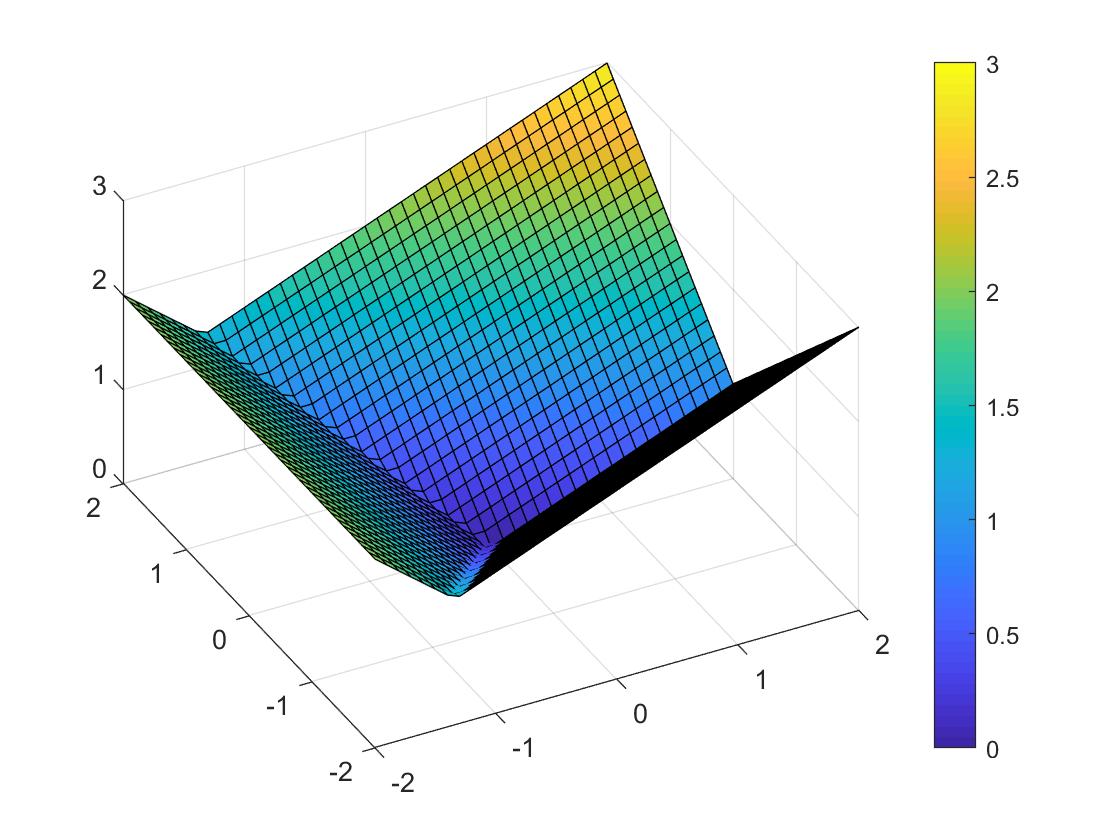 v
u
How to keep increasing?
More on the lower bound
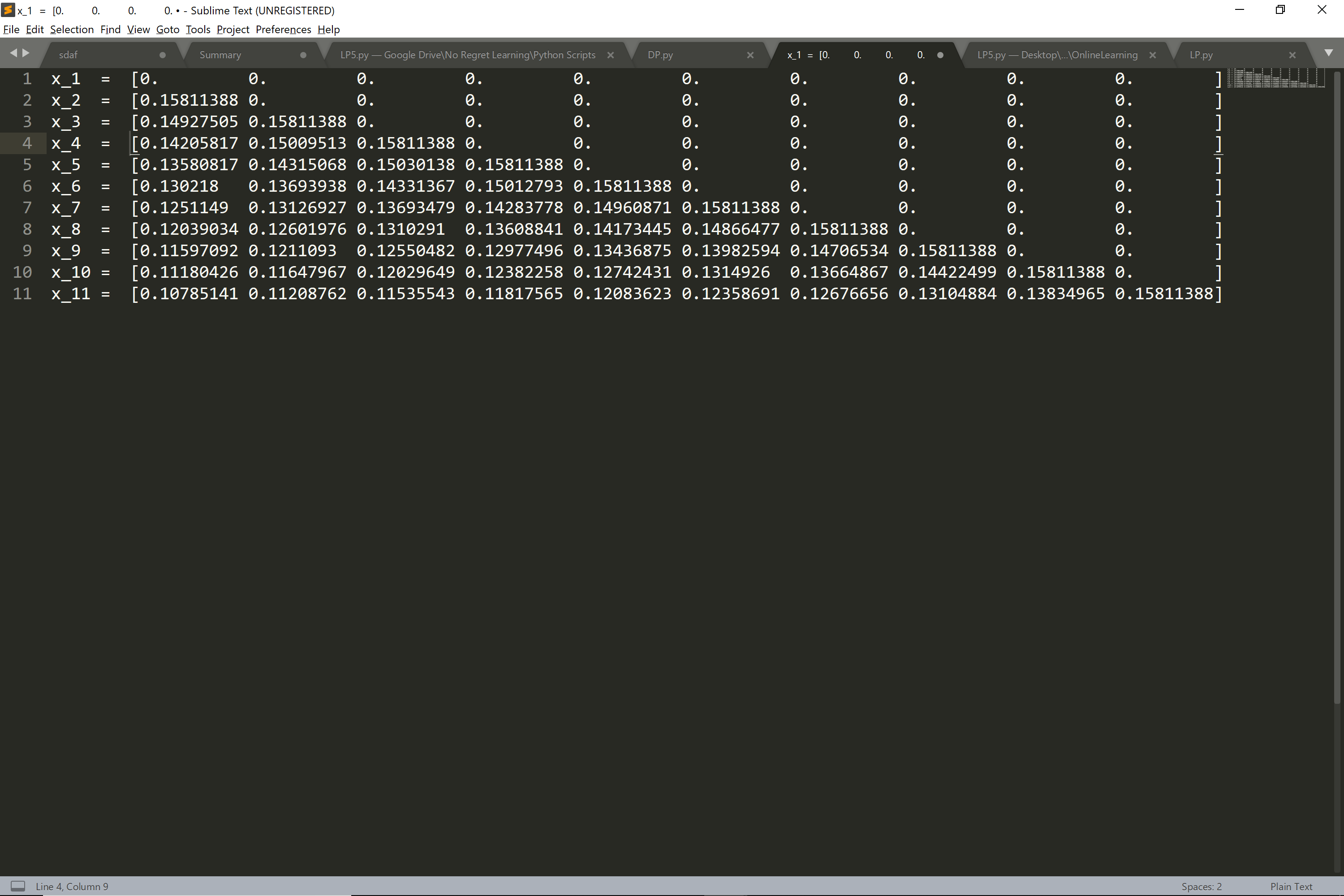 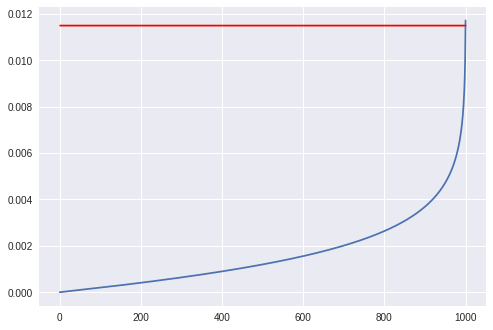 Error
Monotonically increase objective value at each step!
Move into a new dimension at each iteration!
Time
Main Result 2: High prob UB, Lipschitz case
Setup for the high probability upper bound
Birds Eye View of Uniform Average High Prob Bound
We just need a bound on the noise term!
Handling the accumulated noise
Need almost sure bound on square function
Azuma’s Inequality:
Modifying the final iterate result of [Shamir-Zhang]
Key idea: Recursively sum “standard analysis” over all suffixes.
Error of uniform averaging
Harmonic sum
The analysis works for GD, but doesn’t account for the “noise”.
Modifying the final iterate result of [Shamir-Zhang]
Can modify analysis to account for noise terms, like we did for uniform averaging:
Error of uniform averaging
Deterministic
Error due to noisy subgradients
Handing the accumulated noise
A martingale
Try to bound this
Sum of squared increments
Cauchy-Schwarz & bounded noise
Bounding sum of squared increments
There is another option though.
Freedman’s Inequality
Morally: “It is not likely that the martingale is much larger than the square root of its total conditional variance.”
Freedman’s Inequality
[Speaker Notes: Fix issue: V_n vs V_i]
A Chicken and Egg Phenomenon
Desired bound
Not captured by Freedman
Solution: Build our own martingale concentration inequality, specialized for “Chicken and Egg Martingales”
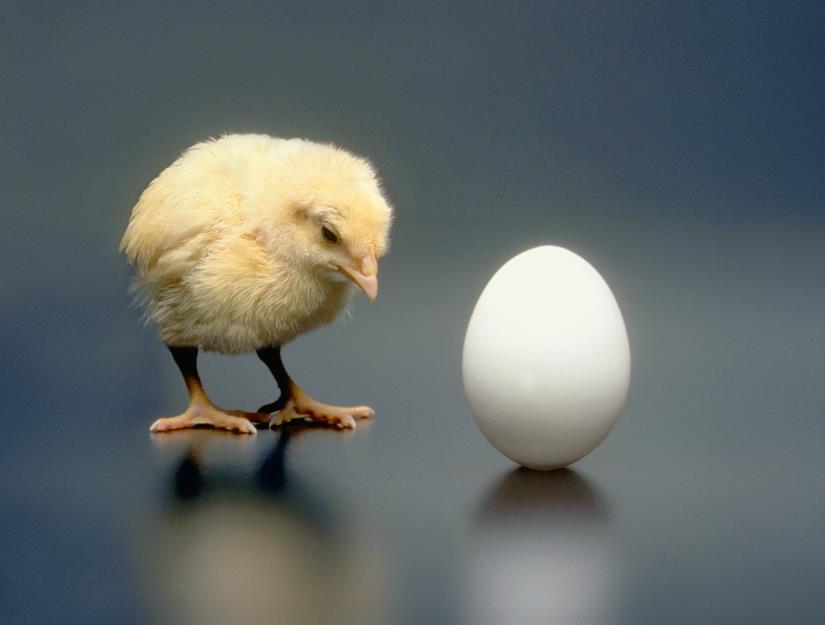 Martingale
Variance
親子丼
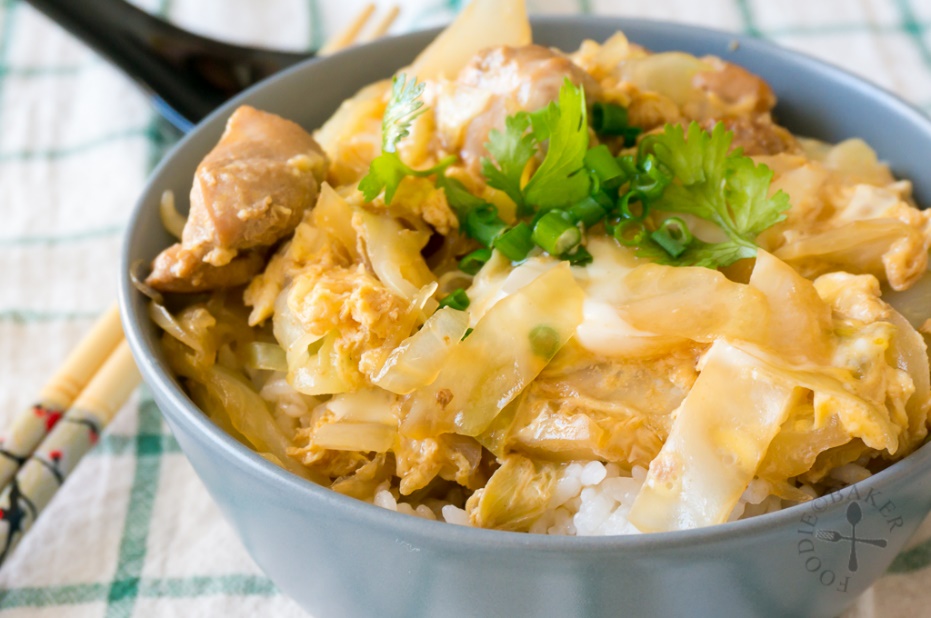 Oyakodon – a Japanese rice bowl dish which contains chicken and egg.
鮭親子丼
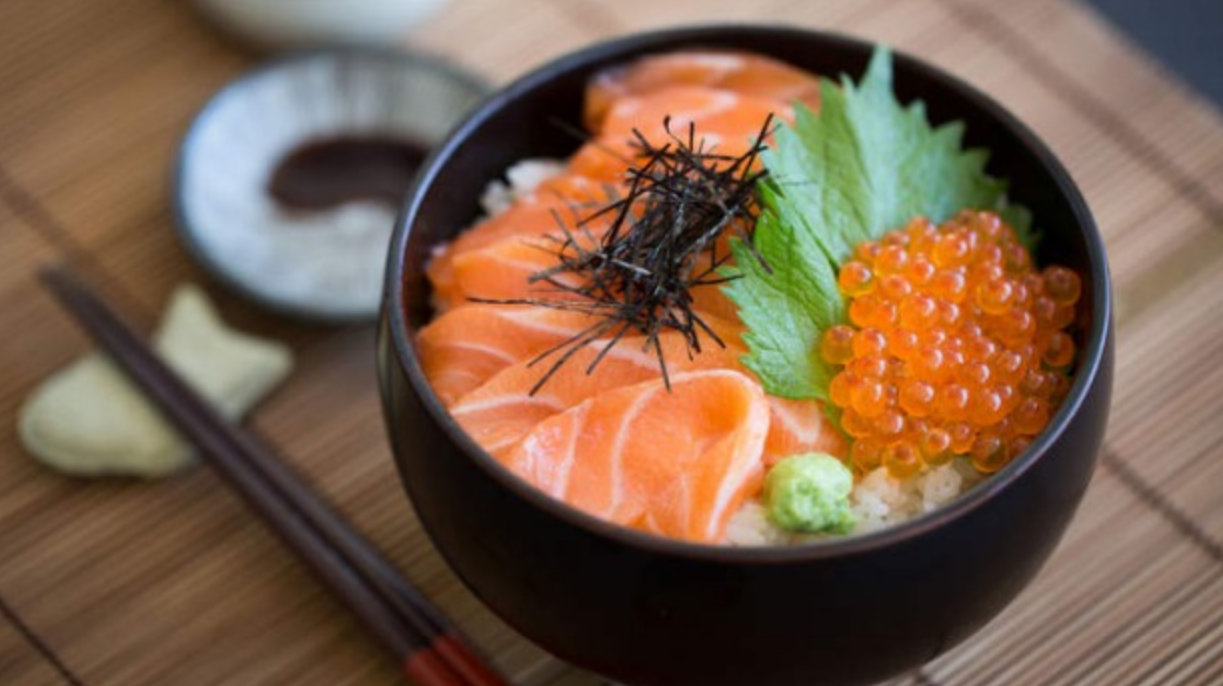 Salmon Oyakodon – a Japanese rice bowl dish which contains salmon and roe.
The “Oyakodon” Theorem
The Oyakadon Theorem [HLPR 2018]– a martingale concentration inequality useful when the variance is bounded by the martingale:
The “Oyakodon” Theorem vs. Freedman
Freedman’s Inequality
Oyakodon Theorem
[Speaker Notes: EMPHASIZE: Recover Freedman by taking alpha = 0.]
Conclusions
Open questions
[Speaker Notes: Orally mention teaching GD: what about last iterate?]
Thank you!
Questions?